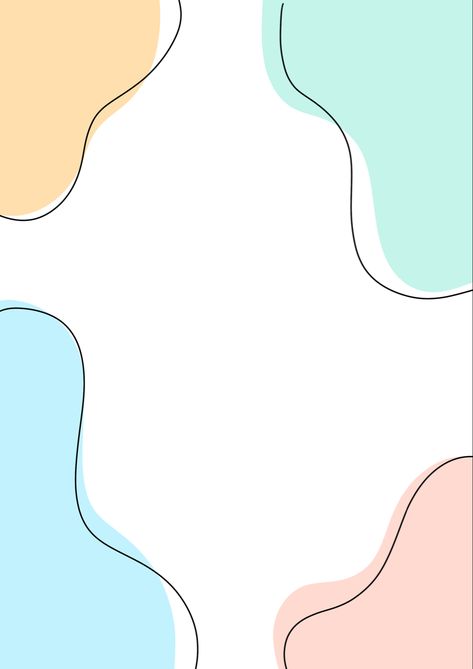 Notas científicas
Jardín de Niños
Héroes de la libertad
Maestra: Midori Arias
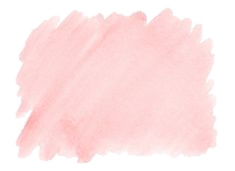 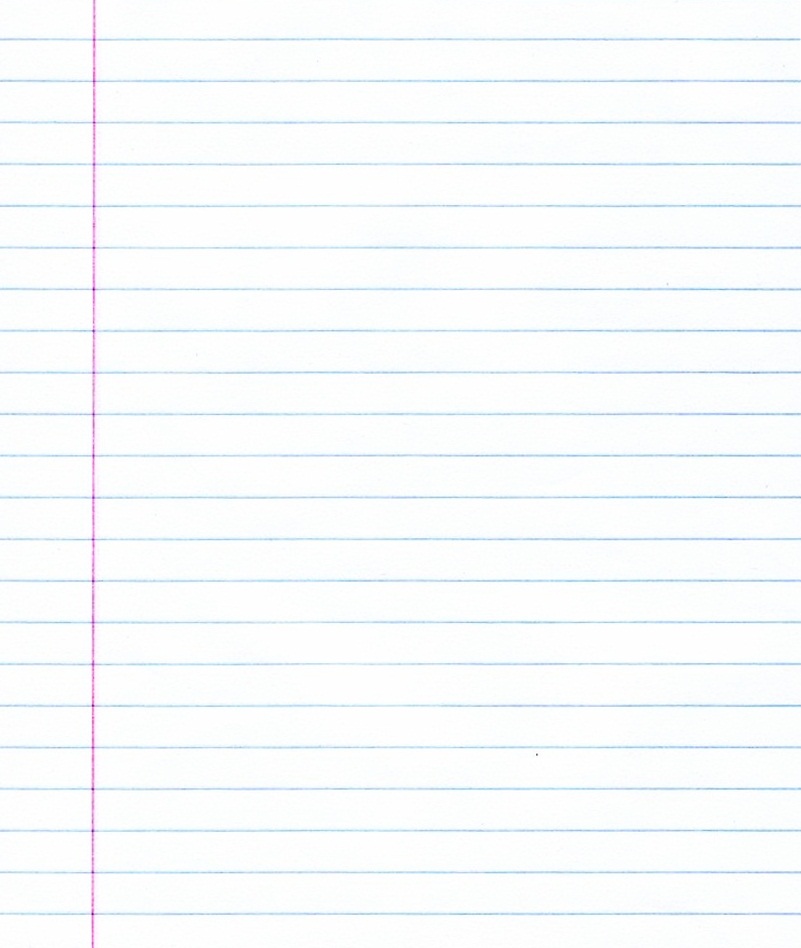 ¿Qué son las tradiciones y costumbres?
Las tradiciones y las costumbres son algunas de las principales manifestaciones de una cultura determinada, y se pueden definir como un conjunto de creencias y experiencias que se heredan de una generación a otra. En ese sentido, estos dos términos se manejan de manera casi indistinta. Sin embargo, las costumbres son aquellas prácticas sociales arraigadas en una comunidad, vinculadas con lo cotidiano, con los hábitos, que de tanto repetirse se han terminado convirtiendo en parte de la identidad local.
- Fuente: https://concepto.de/que-es-tradicion/
Explicación a los niños
Las tradiciones son las que se celebran con mucha gente y desde hace mucho tiempo, además no solo lo festejamos en familia, si no, que también lo hace toda la ciudad y las costumbres, son fiestas o ir al hospital a visitar a los enfermos, son las acciones que adquirimos de nuestros papás, abuelos o tíos. Después de esta pequeña introducción los niños pasan a exponer las costumbres y tradiciones que tienen en casa.